Marta Kostelić & Ladana Glavinić
I KROZ TRNJE MOŽEMO
Trnjanski Vitezovi
OŠ Grigora Viteza nalazi se u gradskoj  četvrti Trnje
Poduzetnost pokazujemo akcijama provođenim tijekom školske godine
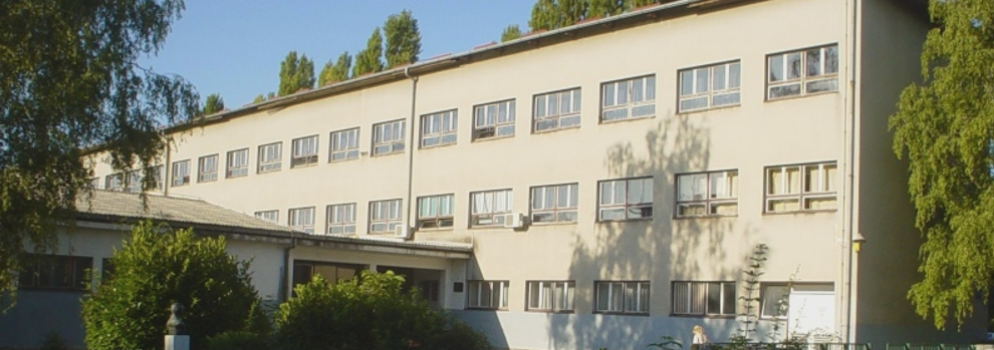 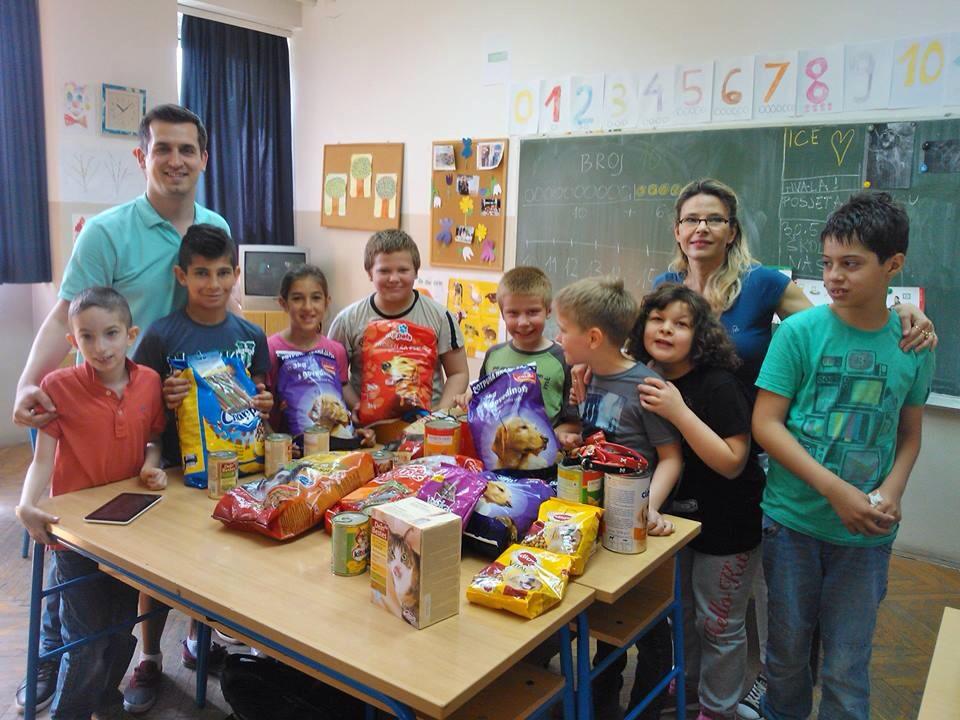 U školi se održava nastava i za djecu s posebnim potrebama
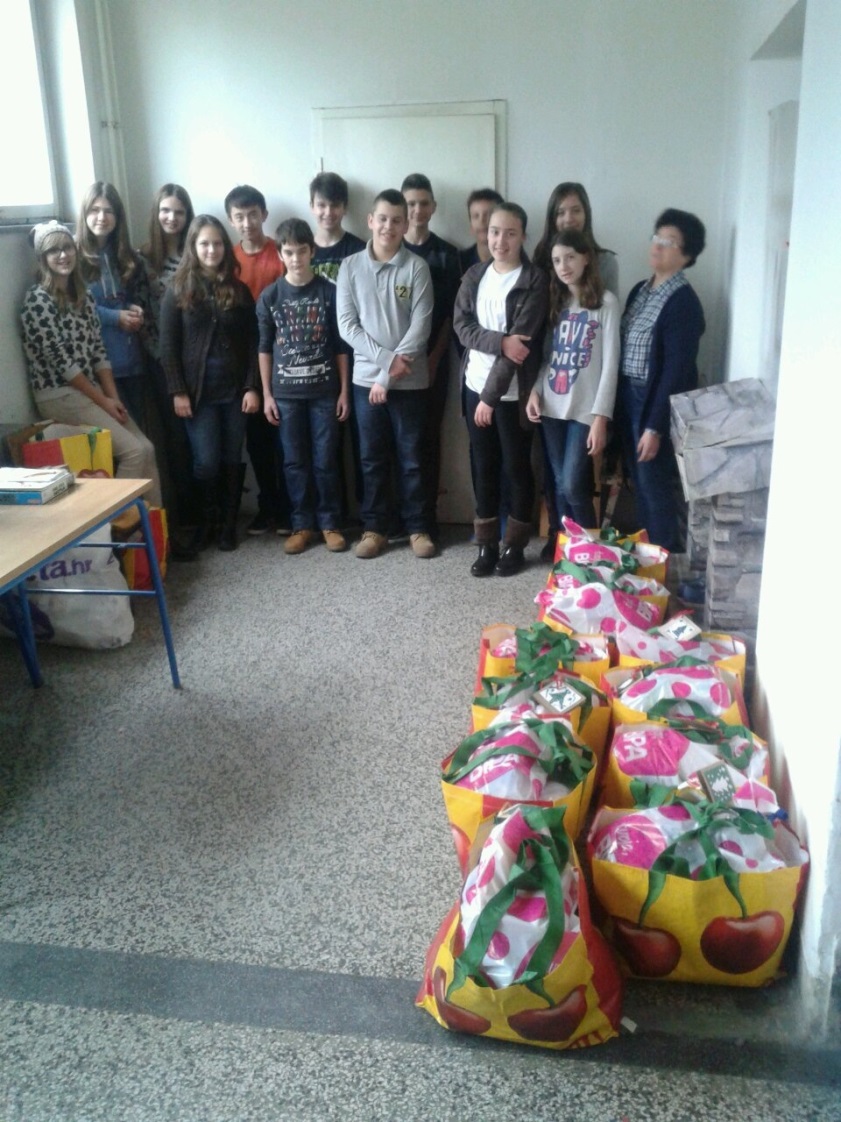 Pomaganje učenicima slabijeg imovinskog stanja
posjeti
Zajednici ovisnika u Vrbovcu – Cenacollu
Staračkom domu sestara Dominikanki
„Misionarkama ljubavi”
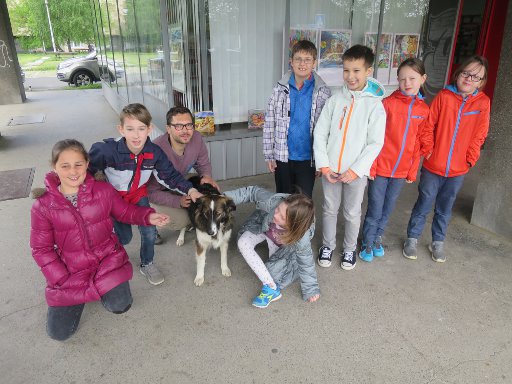 Pomaganje životinjama
udruge „Šapica”
 udruge „Dumovec”
 centar za rehabilitaciju „Silver”
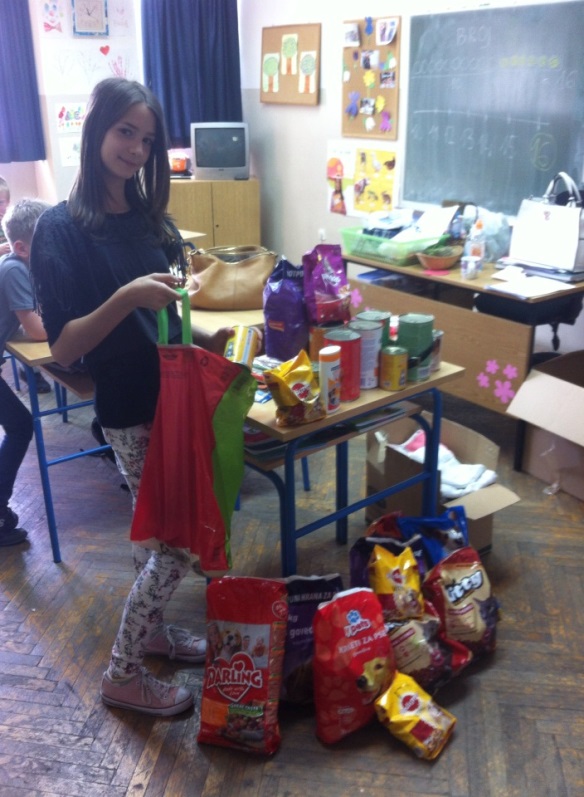 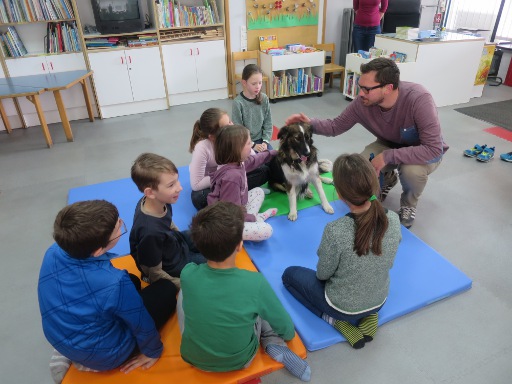 Edukativne akcije
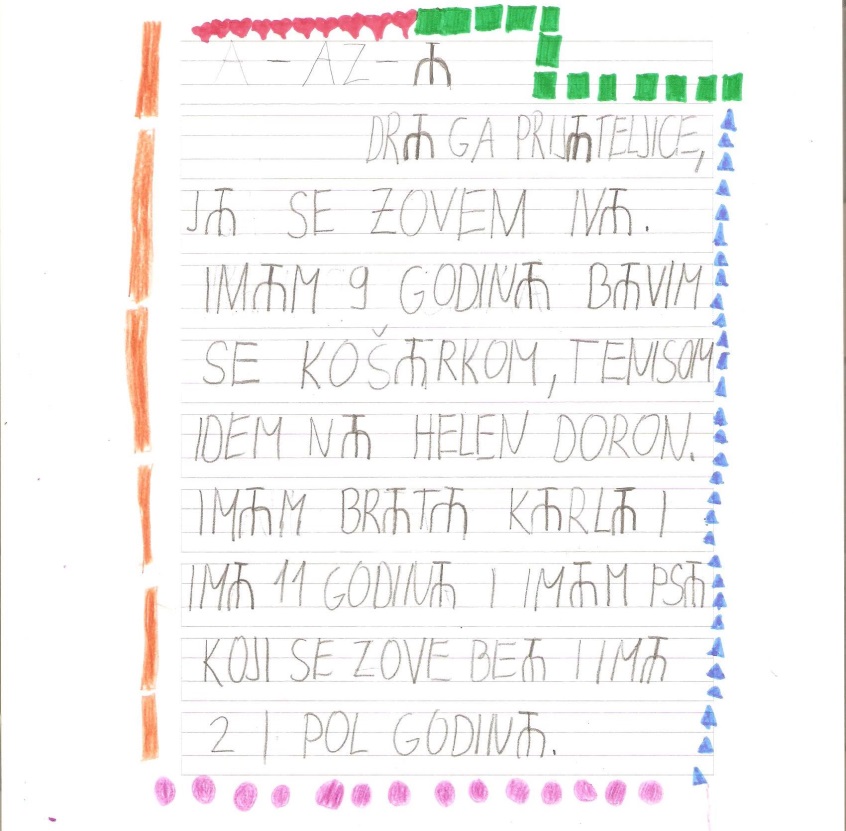 Izrađivanje slikovnica i časopisa
Učenje glagoljice
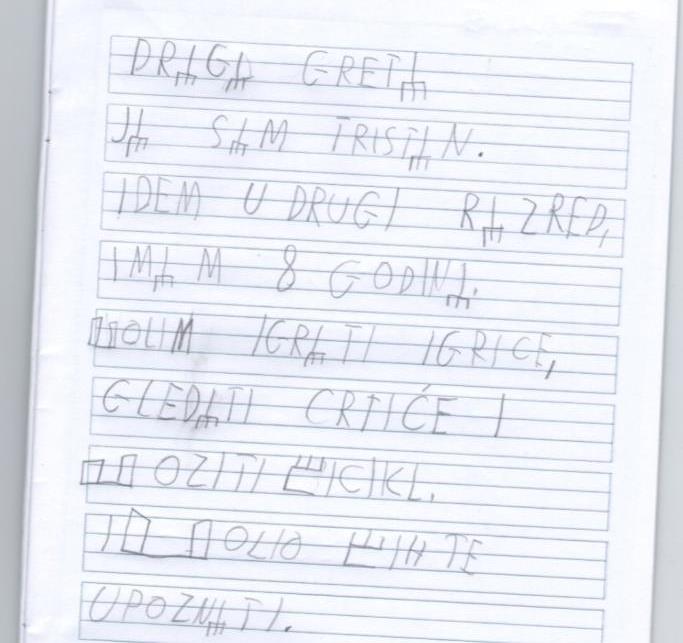 Multimedijske radionice
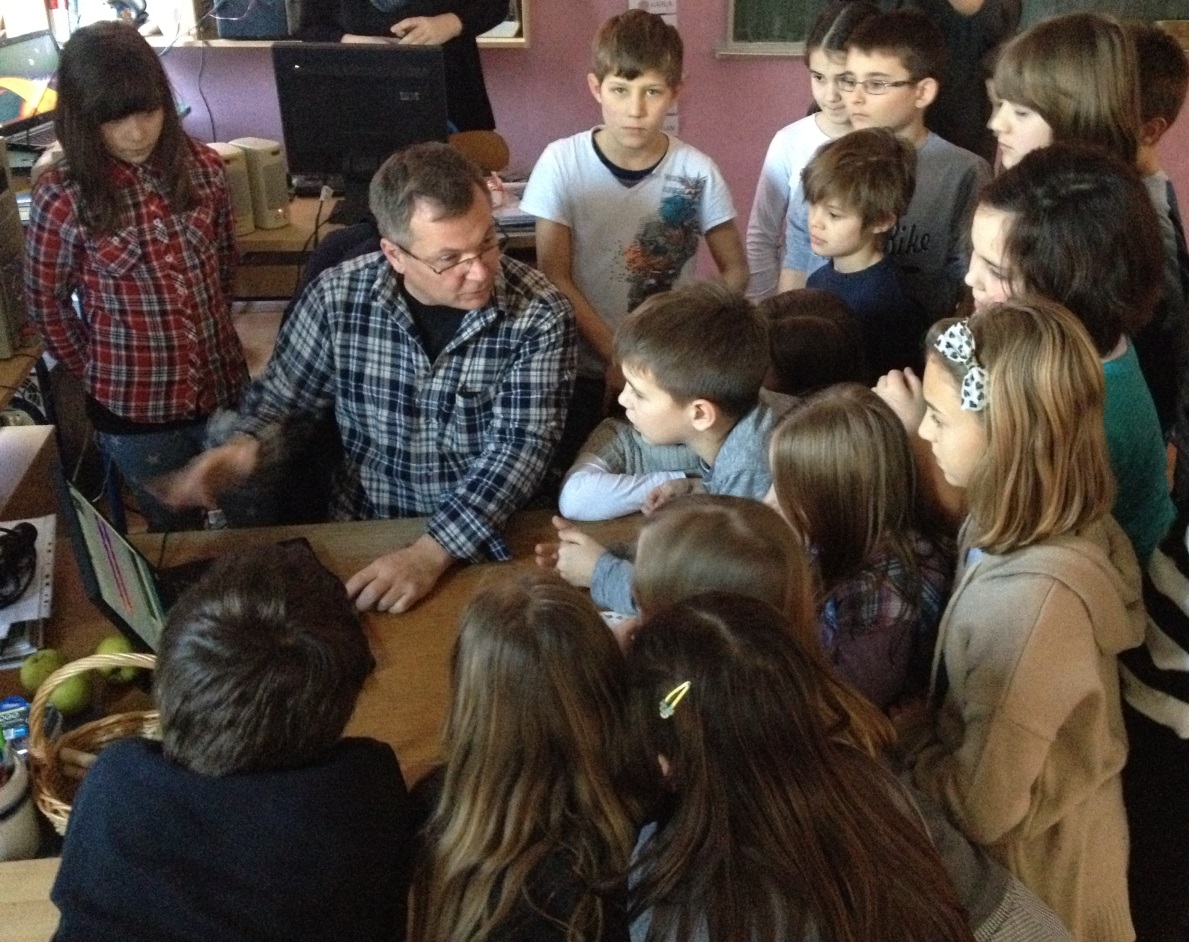 Stvaranje predstave na ruskom i talijanskom jeziku
Snimanje radijskih emisija i radio drama
Filmska grupa
Osnovana je 2011. 
Sva oprema nabavljena je sudjelovanjem na raznim projektima
Nagrada na Reviji hrvatskog filmskog stvaralaštva djece
Snima mnoge akcije koje se odvijaju u školi
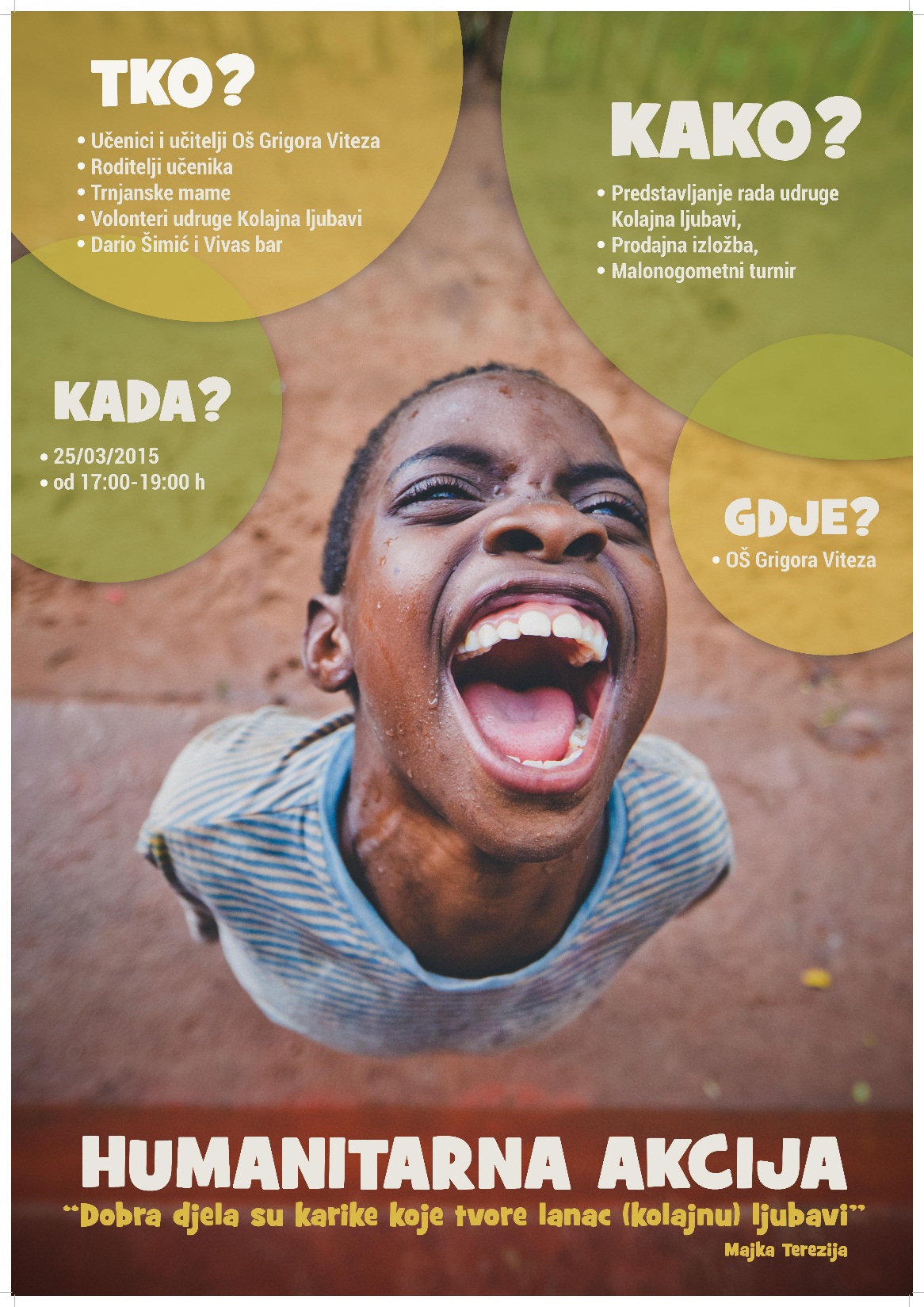 NAJVEĆA 
HUMANITARNA 
AKCIJA
OŠ GRIGORA VITEZA
Kome, kada…
Štićenicima „Kolajne ljubavi” koji borave u sirotištu sv. Ante u Songei, u Tanzaniji
Prošle godine u ožujku
… i kako?
Prodavanjem slatkih proizvoda 
 Malonogometnim turnirom u kojem su mogli sudjelovati svi
 Uz pomoć udruge „Trnjanske mame”
 Prodavanjem fotografija „Kolajne ljubavi”
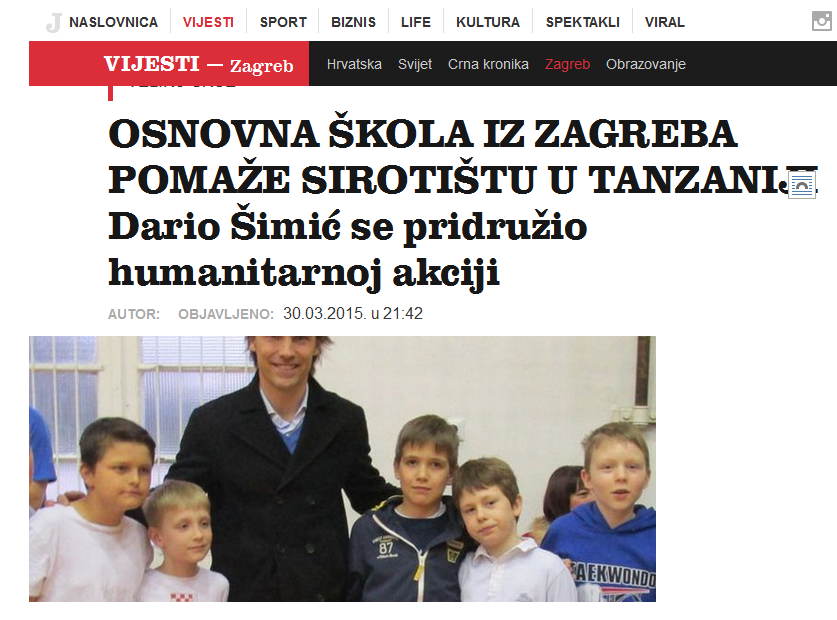 Rezultat
Prikupljeno je ukupno 
   kuna
Savez društava naše Djece dodijelio nam je nagradu za „Naj akciju u 2015. godini” 
Učenica naše škole dobila je nagradu „Luka Ritz”
4400
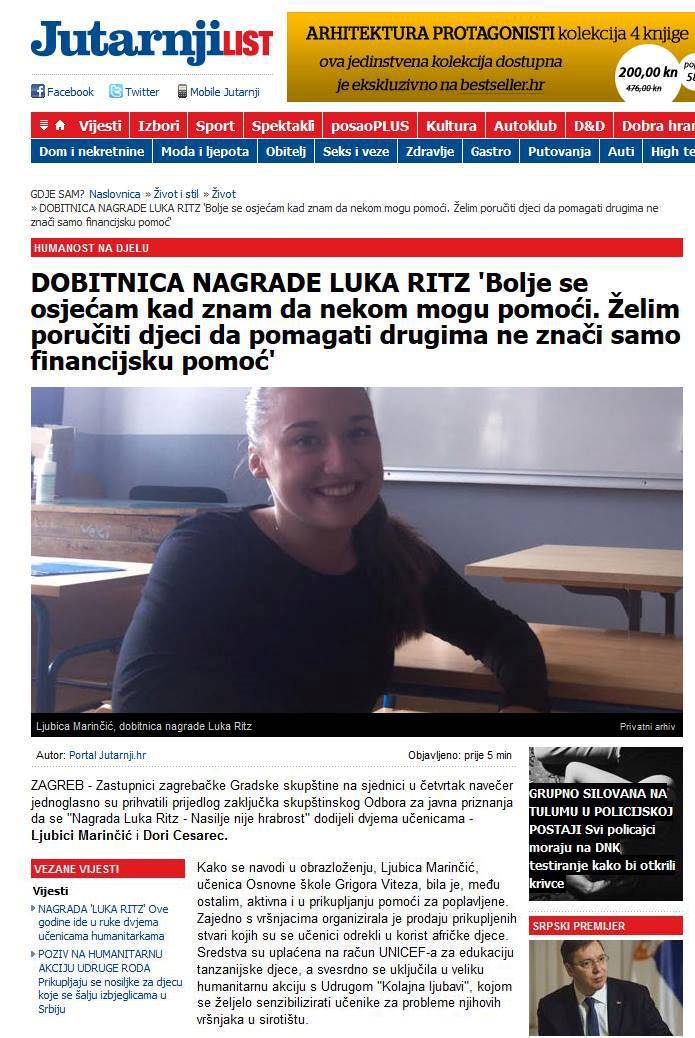 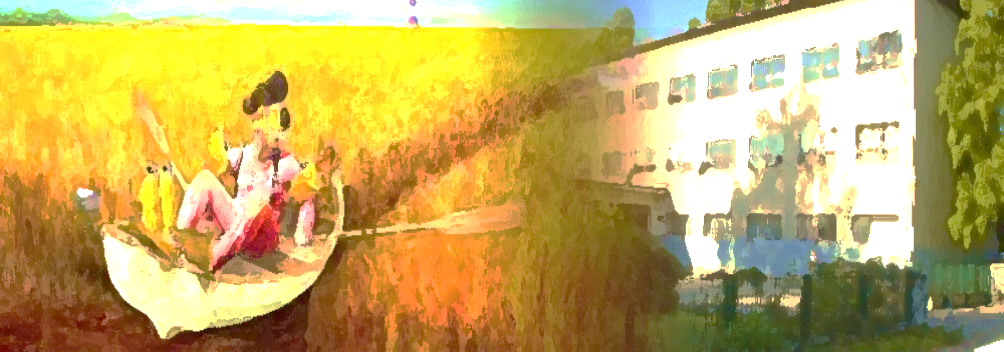 I KROZ TRNJE 
MOŽEMO!